Makroökonomie
Wilhelmshaven
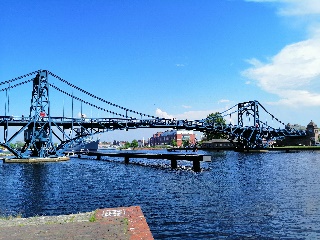 Diese Vorlesung wird in Bild
und Ton des
Dozenten
mitgeschnitten
und anschließend online zur
Verfügung gestellt
Prof. Dr. Bernhard Köster
Jade-Hochschule Wilhelmshaven
http://www.bernhardkoester.de/vorlesungen/inhalt.html
Geldpolitische Strategie der EZB
Das vorrangige Ziel der EZB ist laut Statuten die Preisstabilität


Die EZB sieht ein stabiles Preisniveau bei mittelfristig symmetrisch von 2% bzgl. der Veränderungsrate des HVPI .

Siehe ausführliche Erläuterungen vorher
Klassische geldpolitische Instrumente I
Offenmarktgeschäfte:

Hauptrefinanzierungsgeschäfte: 	Angebot wöchentlich zu dem Zinssatz (Leitzins), zu dem sich 						Banken eine Woche lang Geld bei der EZB leihen können. Für die 						bereitgestellte Liquidität müssen sie Sicherheiten hinterlegen.
Längerfristige Refinanzierungsgeschäfte: Angebot monatlich mit einer Laufzeit von drei Monaten 
Feinsteuerungsoperationen: Angebot je nach geldpolitischer Lage mit angepasster Laufzeit
Strukturelle Operationen: Angebot je nach geldpolitischer Lage mit angepasster Laufzeit
Klassische geldpolitische Instrumente II
Ständige Fazilitäten:
Einlagenfazilität: 	Er gibt die Höhe der Zinsen vor, die Banken erhalten, wenn sie bis zum nächsten 					Geschäftstag Geld bei der Zentralbank anlegen.





Spitzenrefinanzierungsfazilität: Der Zinssatz für die Spitzenrefinanzierungsfazilität ist jener Zinssatz, zu dem sich Banken bis zum nächsten Geschäftstag Geld bei der EZB leihen können. Für die bereitgestellte Liquidität müssen sie Sicherheiten hinterlegen, beispielsweise Wertpapiere
Mindestreserve:	Die Banken im Eurogebiet sind verpflichtet, Mittel in Höhe des Mindestreservesatzes (bezogen in erster Linie auf die Höhe der Kundeeinlagen) als Einlagen auf einem Konto bei ihrer jeweiligen nationalen Zentralbank zu halten. Die Mindestreservepflicht einer Bank wird für jeweils sechs Wochen festgelegt, innerhalb derer die Banken die Mindestreserve im Durchschnitt halten müssen
Geldpolitik
Moderne Zentralbanken versuchen vornehmlich über ihre Zinspolitik Einfluss auf die wirtschaftliche Entwicklung zu nehmen. Sie sind allerdings zu keiner Globalsteuerung der Zinsen in der Lage, sondern können direkt nur die kurzfristigen Zinsen am Geldmarkt beeinflussen. In Europa auf den EONIA (Euro OverNight Index Average).

Wirkung einer Zinssenkung durch die Zentralbank:
Kurzfristiger Zins↓	→	Umschichtung der Anlagen in höher verzinsliche

Länger laufende Anleihen	→	Angleichung der Zinssätze über die Laufzeiten

Im allgemeinen werden allerdings der längerfristige Zinsen und kurzfristige Zinsen auseinanderfallen. Diesen Zusammenhang nennt man Zinsstrukurkurve (engl. Yield cruve)
Klassische Wirkung von Geldpolitik auf Konsum und Investitionen
Die Zentralbank nimmt über die Steuerung des Leitzinses starken
Einfluss auf das allgemeine Zinsniveau der Volkswirtschaft:

Eine Zinssenkung führt tendenziell zu einer Ausweitung der Kreditnachfrage

→ dies zieht eine Ausweitung von Investitionen und Konsum nach sich

→ dies lässt wiederum die Produktionsauslastung steigen. 

→ produzieren die Unternehmen allerdings an der Kapazitätsgrenze, 
     stagnieren bzw. sinken die erwarteten Gewinne

→ eine hohe Liquiditätszuführung führt nicht mehr zu weiteren 
     Investitionen
 
→ letztlich löst die zusätzliche Geldmenge nur noch einen 
     Preisanstieg aus
Klassische Wirkung von Geldpolitik über Aktienmärkte
Senkt die Zentralbank den Leitzins
 
→ Renditen festverzinslicher Wertpapiere sinken.

→ Kurzfristig wird die Rendite einer Aktienanlage noch höher liegen als
     die festverzinsliche Alternativanlage.

→ Dies wird im allgemeinen einen Anstieg des Aktienpreises auslösen,
     bis sich die Aktienrendite des festverzinslichen Papiers angeglichen hat.

→ Über den allgemeinen Preisanstieg an den Kapitalmärkten werden die 
     Anleger reicher, und sie werden ihre Nachfrage ausweiten. 

→ Bei steigender Produktionsauslastung wird dies wiederum eine
     Preissteigerung nach sich ziehen
Zinsstruktur: Erwartungswerttheorie (Beispiel)
Wir nehmen perfekte Substituierbarkeit kurzfristiger und langfristiger An- lagen, einen risikoneutralen Anleger und einem vollständigen Kapitalmarkt an
i1:	Zinssatz 1 Jahr (p.a.) 2%
i2:	Zinssatz 2 Jahre (p.a.) 4%
i1e:	Erwarteter Zinssatz 1 Jahr in 1 Jahr (p.a.)???
Anlage 1 Euro
1 Euro
Langfristig?
Kurzfristig?
Sind die beiden Beträge so vergleichbar?
→ Der kurzfristige erwartete Zins =
     der langfristige heutige Zins + Differenz aus langfristigem und kurzfristigem Zins
Der kurzfristige erwartete Zins = der langfristige heutige Zins + Differenz aus langfristigem und kurzfristigem Zins
Was ist die Bedeutung dieses Zusammenhangs?
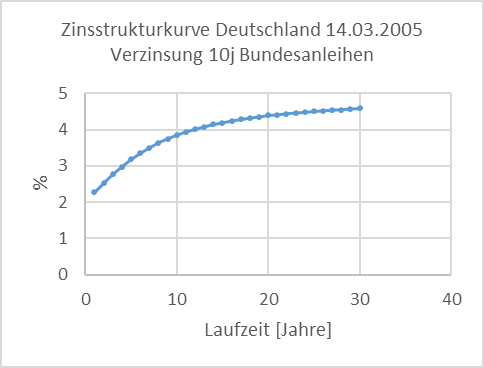 Video zur Zinsstruktur!
https://www.youtube.com/watch?v=l-XIaQxD1h4&t=1s
Zinsstruktur:  Liquiditätsprämientheorie
Die Präferenzen von Kreditgeber und Kreditnehmer fallen auseinander:

Der Kreditgeber wird eher kürzere Laufzeiten bevorzugen, da diese bei 
Liquiditätsproblemen schneller veräußert werden können

Der Kreditnehmer wird dagegen für langfristige Investitionsprojekte eher 
länger laufende Anlagen bevorzugen

		
		→	Der Kreditgeber verlangt einen Aufschlag, die „ Liquiditätsprämie“,
			bei Vergabe des längerfristigen Kredits gegenüber einer Anlage mit 			kurzer Laufzeit, denn für fehlende Möglichkeit zwischendurch an 			sein Geld zu kommen (liquide zu sein) will 	er entschädigt werden!
Zinsstruktur:  Marktsegmentierungstheorie
Für einen Anleger entsteht ein Risiko, wenn sich der Anlagehorizont nicht
mit der Laufzeit des Wertpapiers deckt

Laufzeit > Anlagehorizont	→	Kursrisiko

Laufzeit < Anlagehorizont	→	Einnahmerisiko

Finanzakteure möchten das Risiko reduzieren

		→	Sind die Finanzakteure risikoavers

			→	werden sich Segmente bilden bei denen Anlagehorizont und Laufzeit zusammenpassen
				-> 	der Wertpapiermarkt zerfällt in zeitlich abgegrenzte Segmente
					und Finanztitel sind damit nicht mehr vollständig substituierbar
Zinsstruktur im zeitlichen Vergleich (Deutschland)
Quelle: Bundesbank (börsennotierte Bundeswertpapiere)
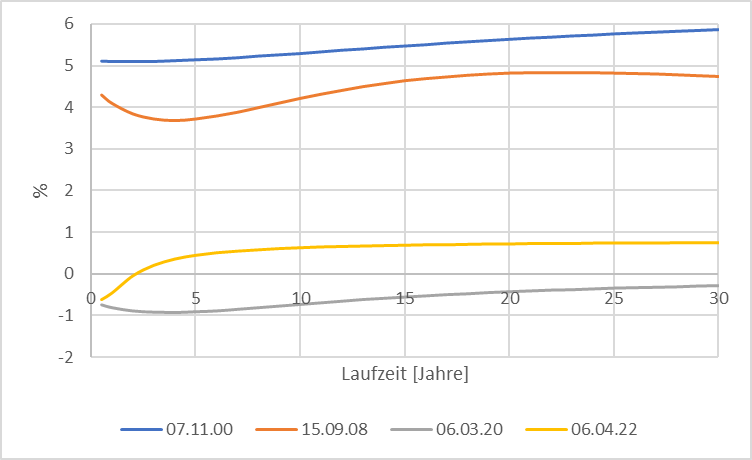 Aktuelle Zinsstruktur (Deutschland)
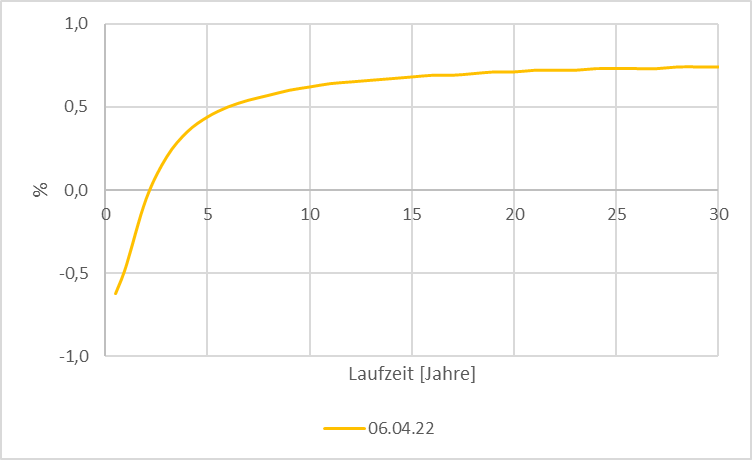 Quelle: Bundesbank (börsennotierte Bundeswertpapiere)
Geldpolitische Reaktionen seit der Krise
Im Zuge der globalen Finanz- und Wirtschaftskrise sahen sich die Notenbanken und insbesondere die EZB dazu gezwungen massiv an den Geld- und Finanzmärkten zu intervenieren, da im Herbst 2018 nach der Pleite von Lehman Brothers (eine der größten Investmentbanken der Welt) am 15. September 2008, die internationalen Banken das gegenseitige Vertrauen verloren haben und der Interbankenmarkt auszutrocknen drohte.
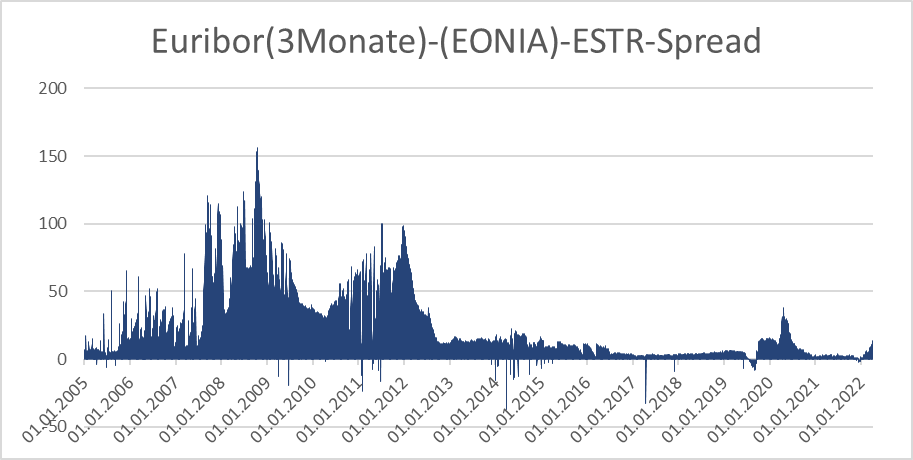 Quelle: Bundesbank
Euribor (Euro Interbank Offered Rate): Euribor bezeichnet die durchschnittlichen Zinssätze, zu denen viele europäische Banken einander Anleihen in Euro gewähren.
EONIA (Euro OverNight Index Average): Dies war der Tages-Zinssatz, die die EZB als Zielzinssatz versucht hat zu steuern. Im Zuge von Zinsmanipulationen durch die Geschäftbanken in der Eurozone wird der EONIA durch den ESTR seit Oktober 2019 abgelöst
ESTR (Euro Short-Term Rate): Referenzzinssatz der EZB zur Steuerung der kurzfristigen Zinsen
Geldpolitische Reaktionen seit der Finanzkrise (Auswahl)
Absenkung des Leitzinses nahe des Nullzinsniveaus


Volle Zuteilung der Hauptrefinanzierungsgeschäfte zum Leitzins


Absenkung der Ratingstandards der Sicherheiten


Ausweitung der Laufzeiten der Refinanzierungsgeschäfte auf bis zu 1 Jahr


Liquiditätsbereitstellung in ausländischer Währung
Geldpolitische Reaktionen seit der Krise
Bereitstellung von Zentralbankliquidität mit zwei 3-Jahres-Tendern im Volumen  von jeweils rund 500 Mrd. Euro Winter 11/12 (Bazooka)

Senkung des Mindestreservesatzes von 2% auf 1% Januar 2012

Draghi Put/“Whatever it takes“ (26.07.2012)
		“Within our mandate, the ECB is ready to do whatever it takes to preserve the euro.
		  and believe me, it will be enough.”
https://qz.com/1038954/whatever-it-takes-five-years-ago-today-mario-draghi-saved-the-euro-with-a-momentous-speech/




Ankauf von Staatspapieren von geringer Bonität (26.09.2012)


Monatlicher Ankauf von Staatsanleihen der Euroländer gemäß des Kapitalschlüssels der Eurozone
        mit einem Volumen von rund 60 Mrd. Euro pro Monat


750 Mrd. PEPP im Zuge von Corona
Zinssätze EZB
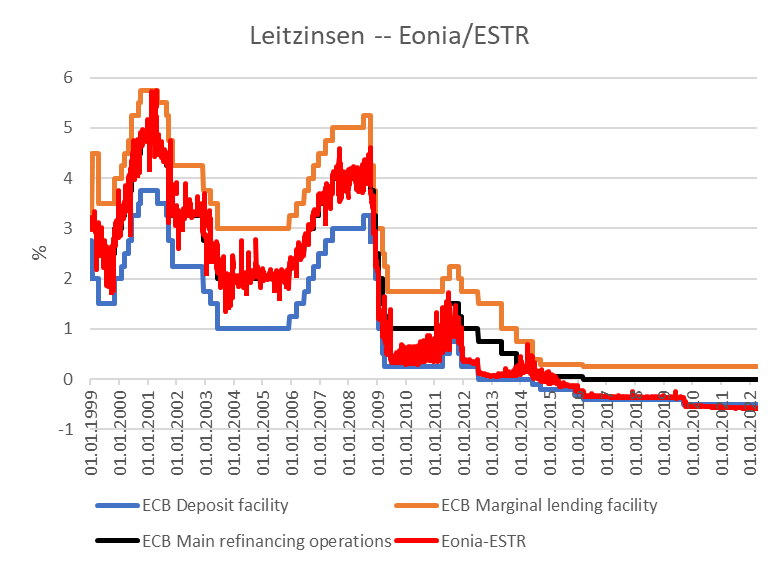 Source: ECB, rote Reihe EONIA bis September 2019, ab Oktober 2019 ESTR
Anleihenkaufprogramm der EZB
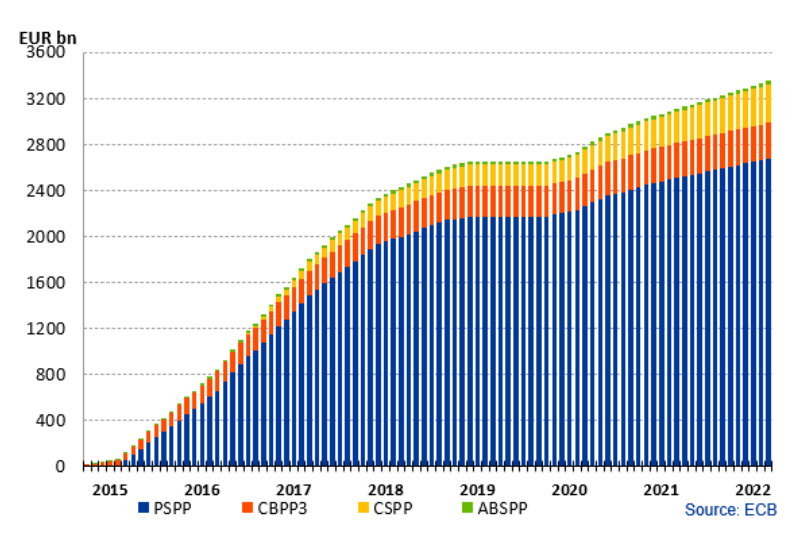 Source: ECB, Asset Purchase Program 
https://www.ecb.europa.eu/mopo/implement/omt/html/index.en.html
Zentralbankbilanz
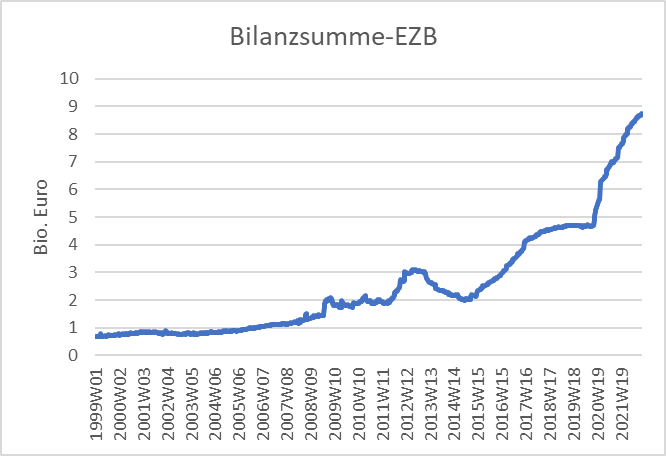 Source: ECB
Verzinsung 10j Staatsanleihen Euroraum
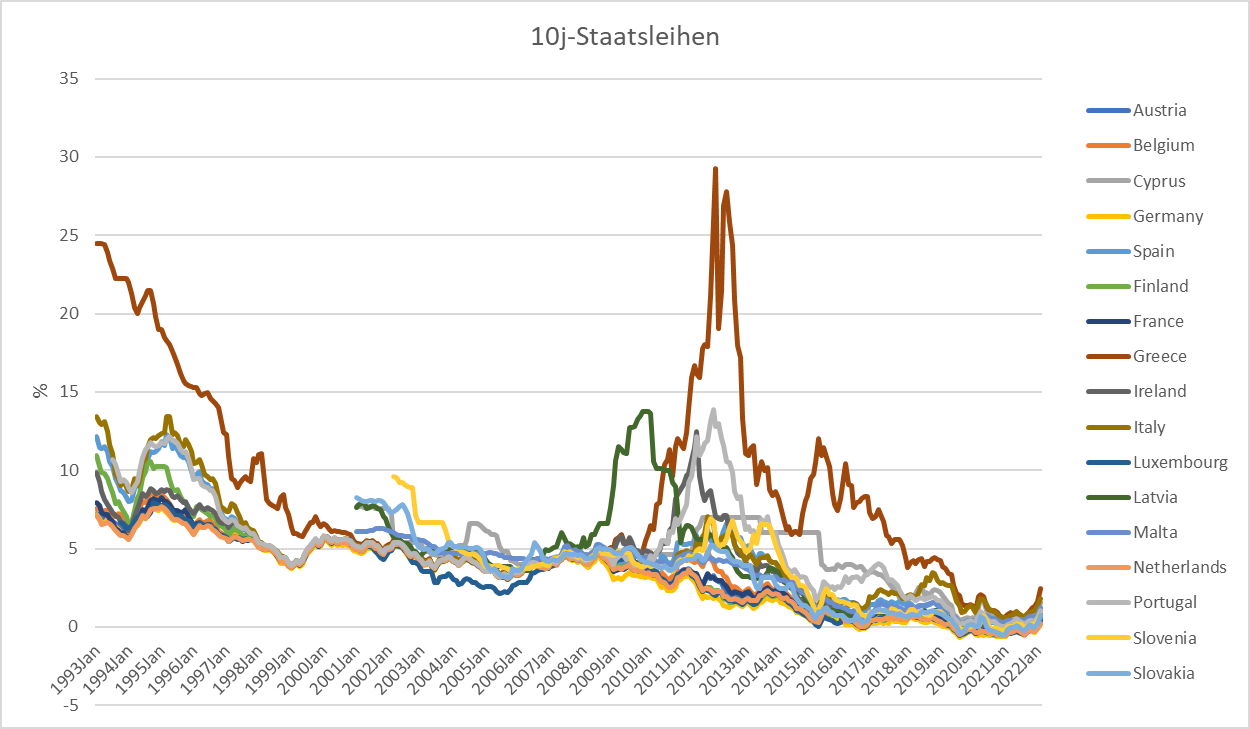 Source: ECB